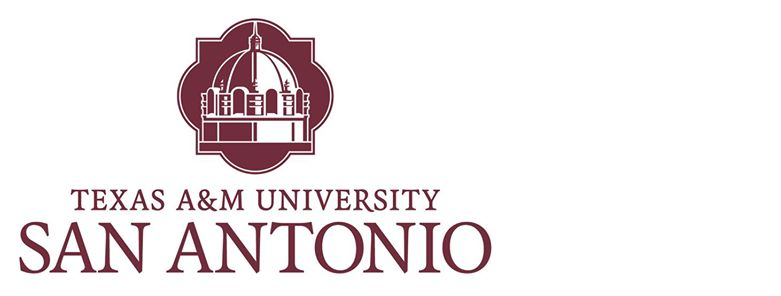 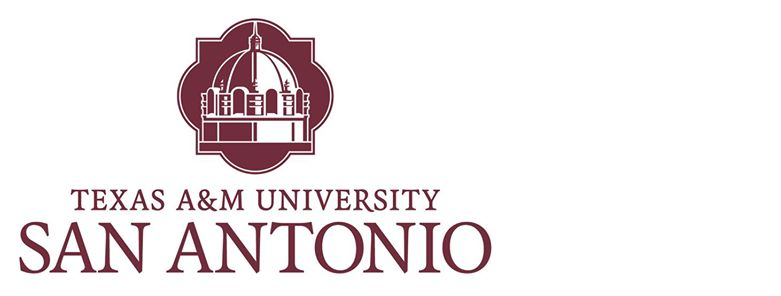 Your Title Here
Authors listed here

Faculty sponsor, if applicable (SRS posters should have a faculty sponsor)
Texas A&M University-San Antonio
Introduction
Results, cont’d.
Method, cont’d.
Include several paragraphs here to give a good outline of your literature review.
You may use paragraphs or bullet points.
This is to continue your method section.
You can move headers or change headers to fit your own posted.
More space for results
Again, edit headers and spacing between headers to suit your poster.
Results
*Use of Ten-Item Personality Inventory (TIPI) Scale
Explain your results.  It’s a good idea to include images to help the reader understand.
Included here are sample tables, but you can also use figures like photos, line graphs, bar graphs, etc.
Discussion
Explain your conclusion, and provide information about limitations and future directions.
Hypotheses
Include hypotheses here.
If you are presenting research questions instead of hypotheses, make sure your title reflects that.
References
Sinclude all references cited in the poster, in the format acceptable for your field.
Method
What did you do?

For example, if you are using the scientific method, include 
	Participants
	Materials or Apparatus
	Procedure
[Speaker Notes: we]